Following the
Messiah
“Who Do People Say That I Am?”
Lesson 13
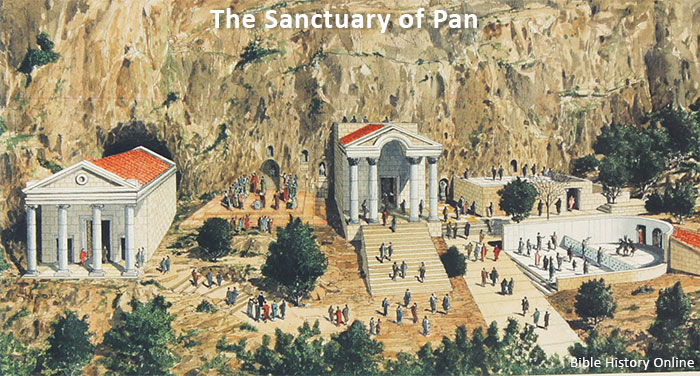 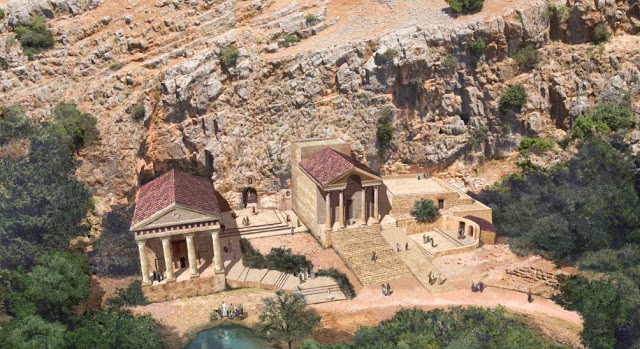 Why did Jesus take his disciples to Caesarea Philippi?
Following the
“Who Do People Say That I Am?”
Messiah
Lesson 13
Why would people have thought Jesus was John the Baptist, Elijah, or one of the prophets?
Following the
“Who Do People Say That I Am?”
Messiah
Lesson 13
What is so significant about Peter’s confession?
Following the
“Who Do People Say That I Am?”
Messiah
Lesson 13